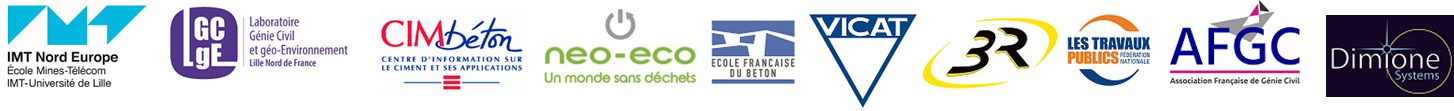 Titre de la présentation
Auteurs
Université ou Ecole et Laboratoire
Logo du Laboratoire ou établissement
40èmes Rencontres Universitaires de Génie Civil de l’AUGC, Lille, 23 – 25 mai 2022
1
40èmes Rencontres Universitaires de Génie Civil de l’AUGC, Lille, 23 – 25 mai 2022
2
40èmes Rencontres Universitaires de Génie Civil de l’AUGC, Lille, 23 – 25 mai 2022
3